Get started selling on the Open Food NetworkProducers at US Farmers Markets
What we will cover today
Get you registered on Open Food Network
Get your shop set up 
Enter your first products
Learn how to connect with other shops to create a food hub, shared delivery etc
Set up an order cycle
Access reports to manage your orders
Helpful links for getting assistance 
More Info
What the Open Food Network does
Get registered
https://openfoodnetwork.net/#/login
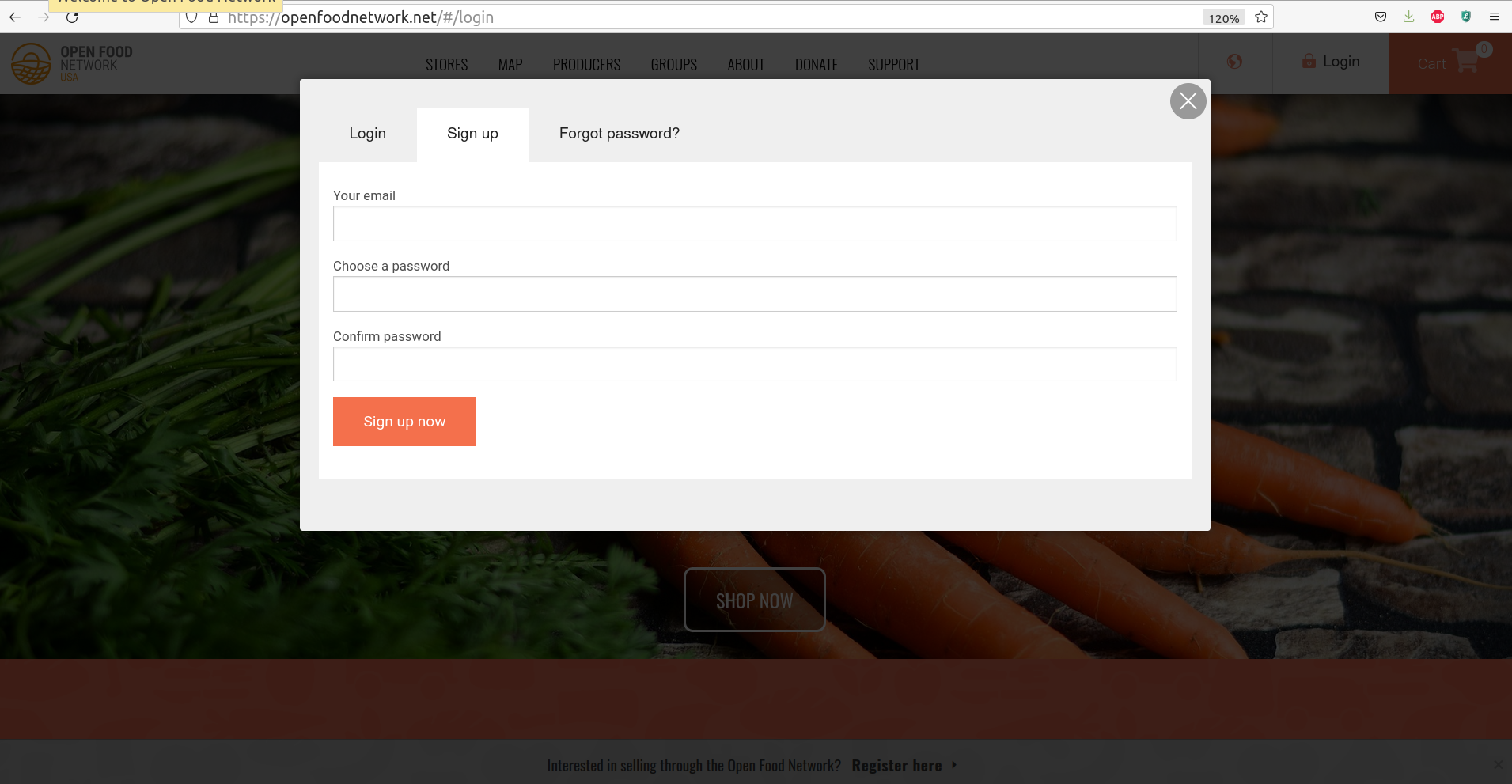 You will receive an email to confirm your address. 
Click the link in the email and then login
Get registered
https://openfoodnetwork.net/register/auth?after_login=%2Fregister#/signup
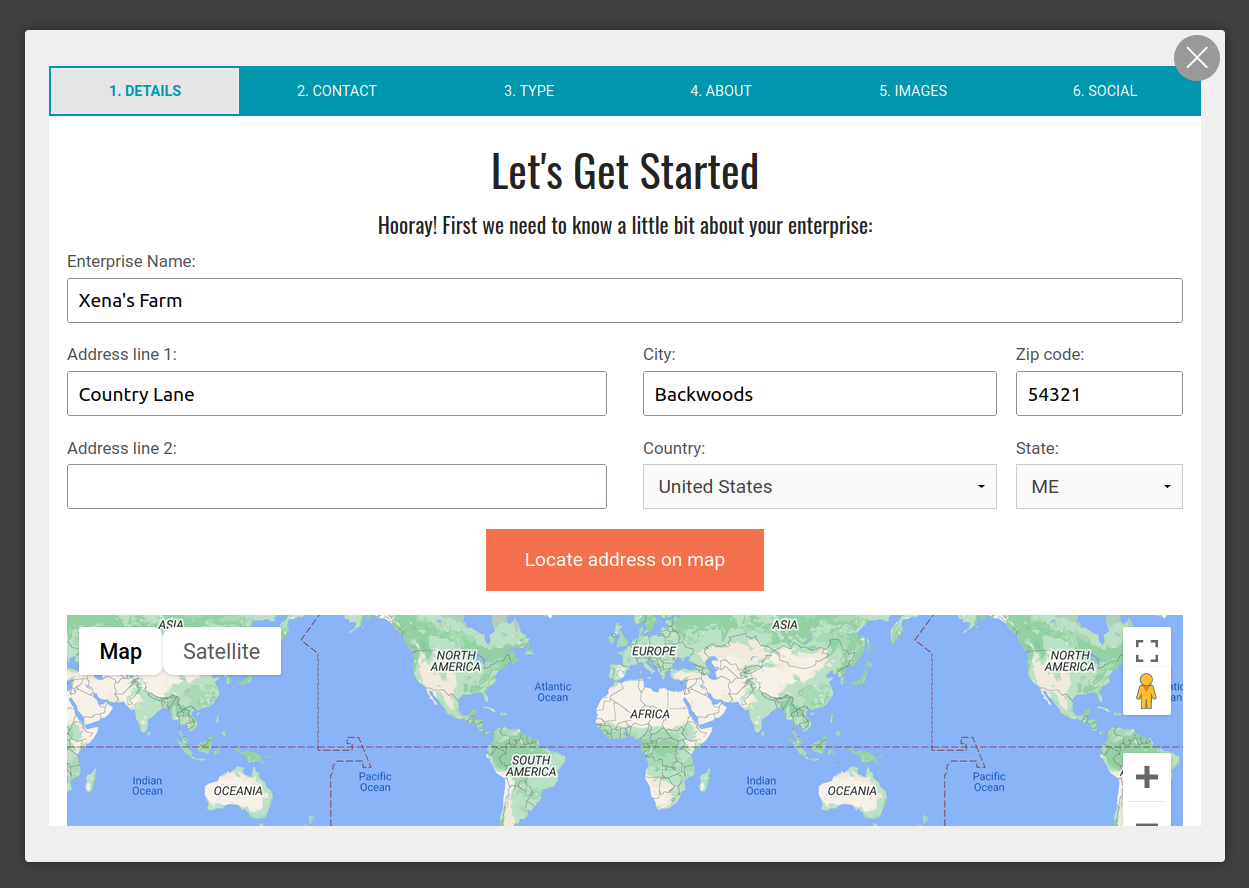 2. Choose a package
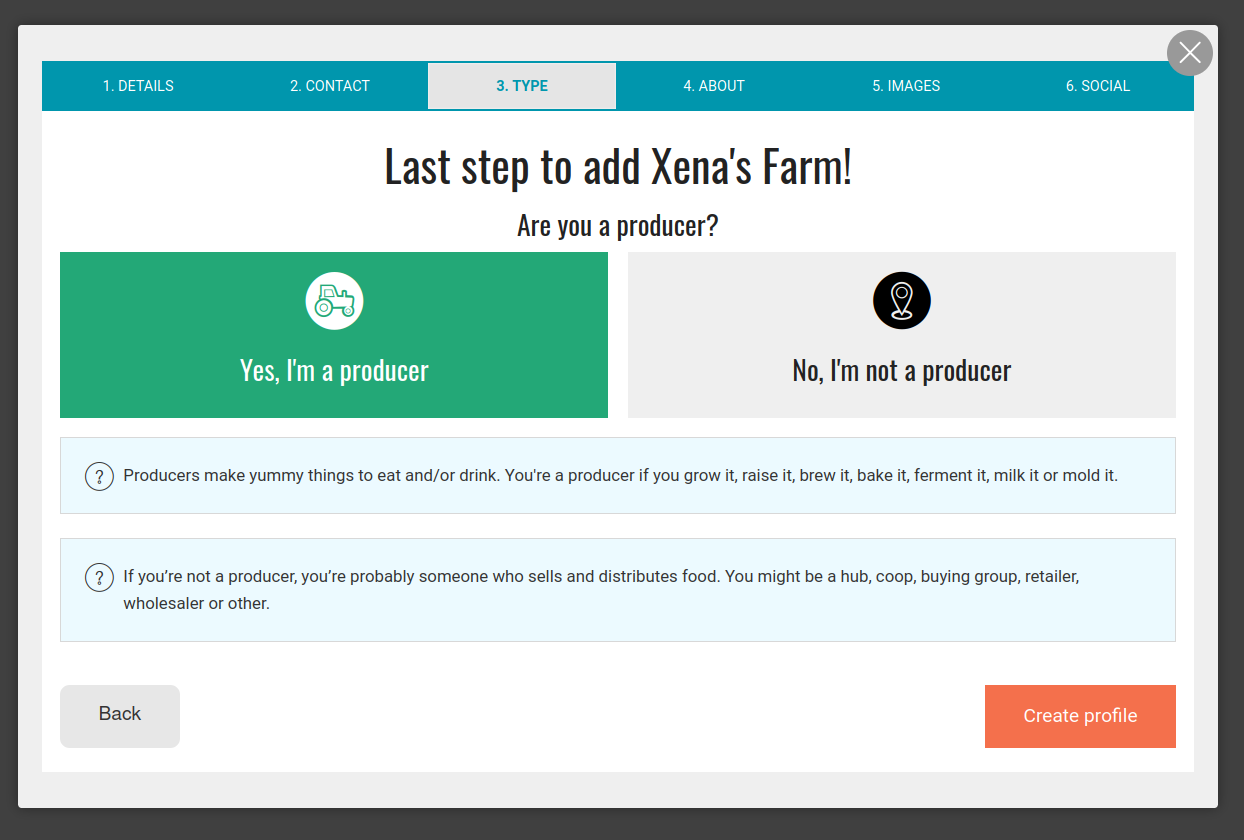 Select “I’ll share my own produce”
‘Create Profile’ to continue
3. Add to your profile
https://openfoodnetwork.net/admin
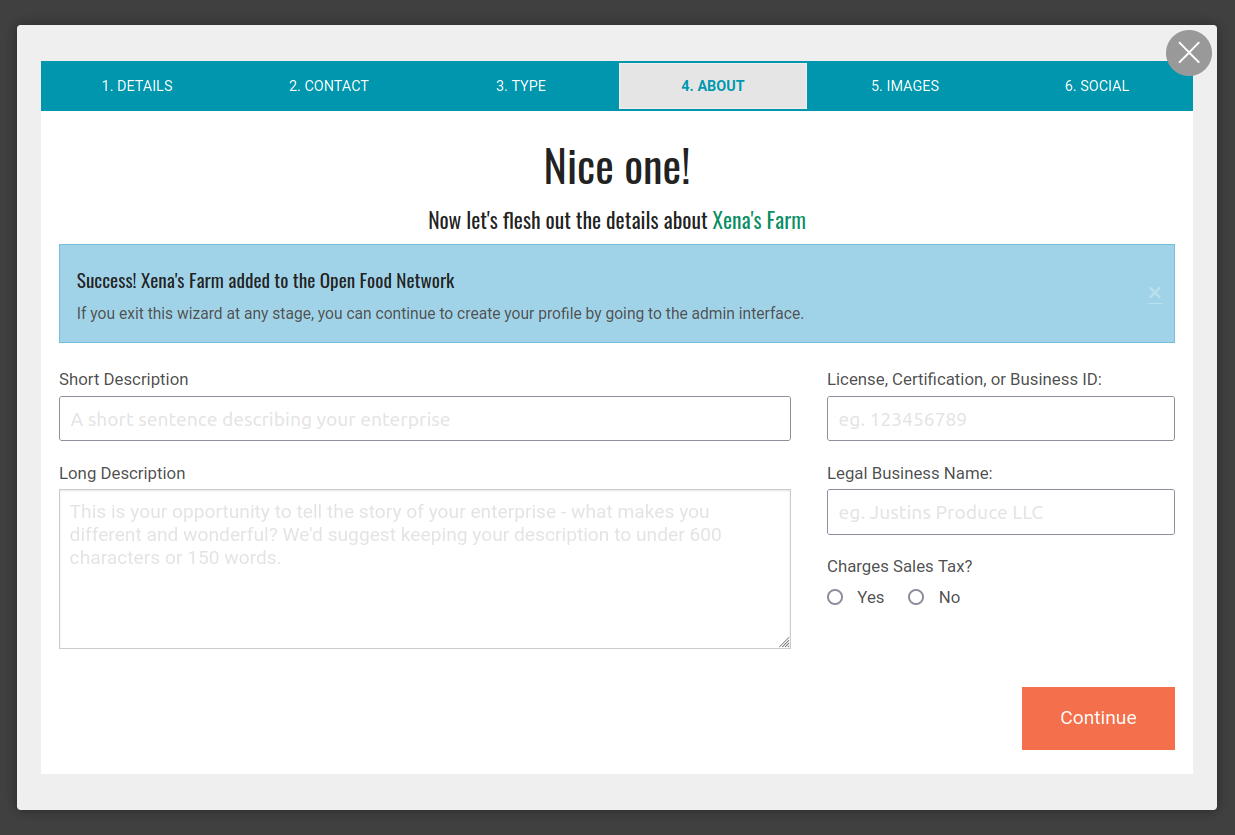 You have to make your Sales Tax choice now.
You can add further information to your profile - you can also easily fill this out / edit it later. 
You can now access the administration interface to manage your enterprise via https://openfoodnetwork.net/admin
3. Accessing your shop’s admin
Go straight there: https://openfoodnetwork.net/admin or click the person
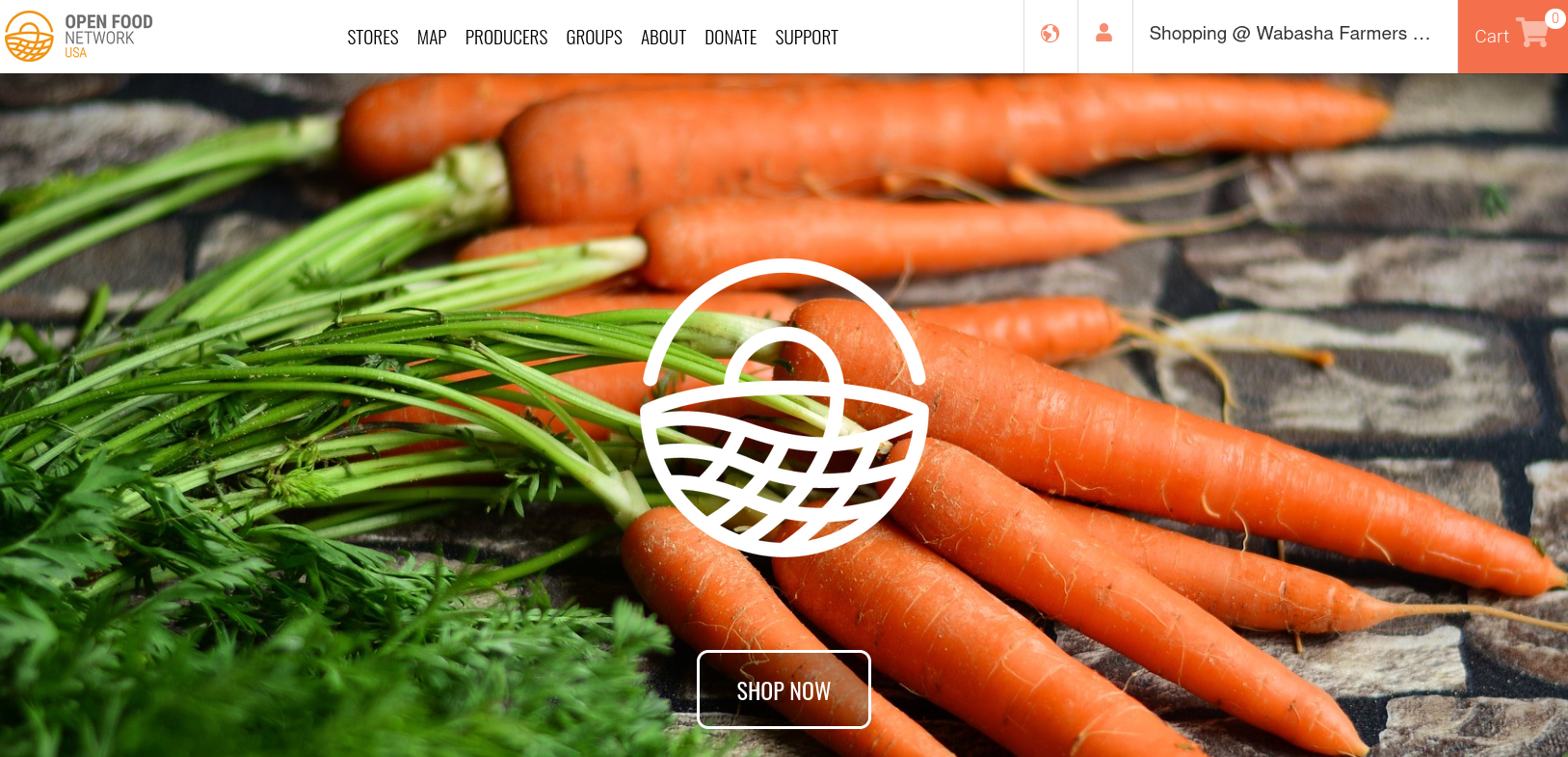 You have options to sell your products ONLY through a Hub, or also in your own individual shop
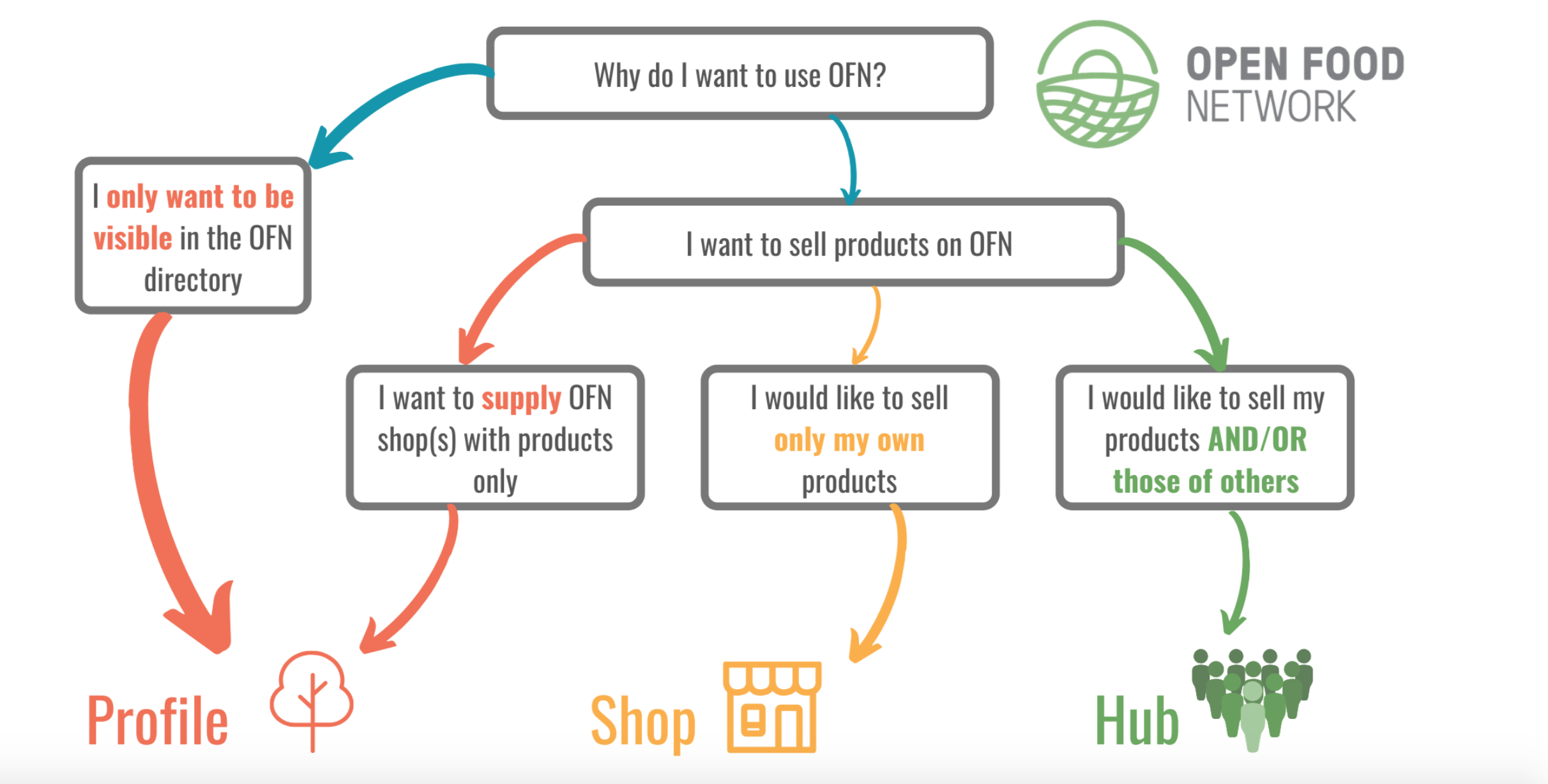 You could also become a ‘hub’ and also sell products from other farmers . . but let’s leave that for now . .
3. To sell through a Hub, you only need a Producer Profile
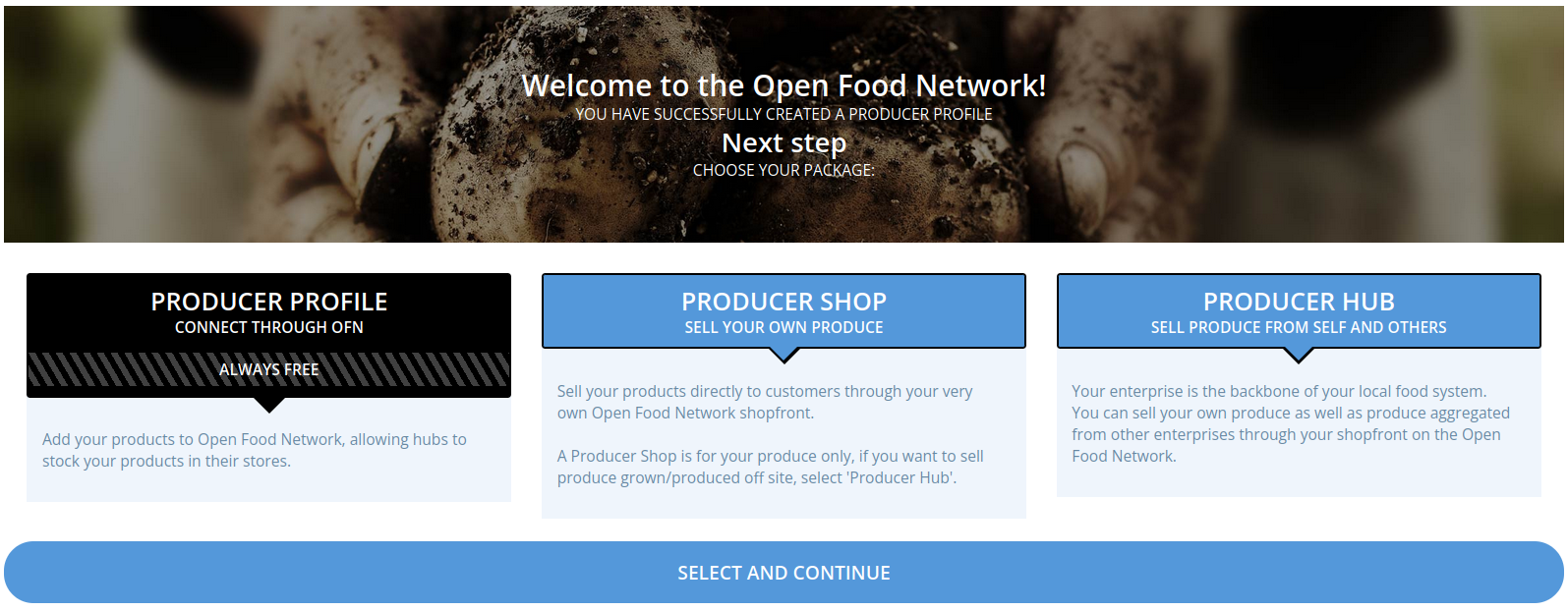 3. Here’s your backend administration!
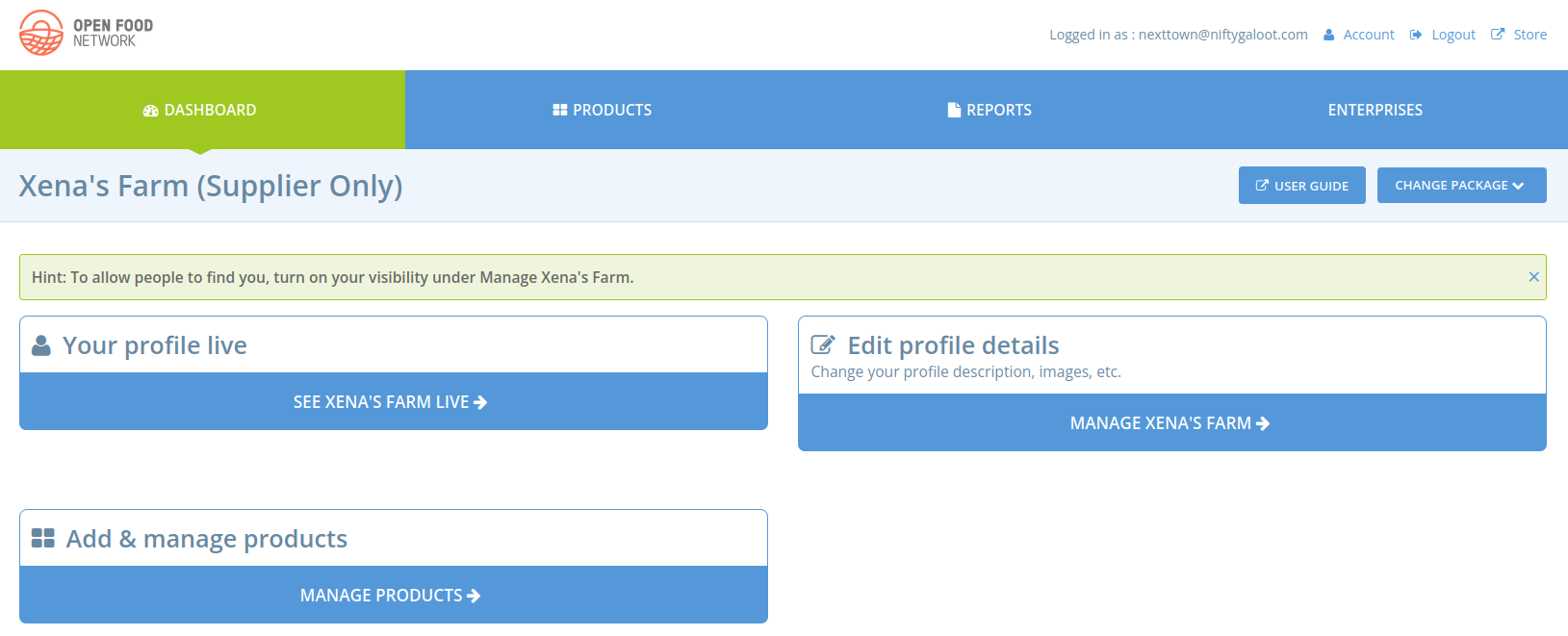 3. This is your Enterprise Settings page - you can edit your profile from here
E.g. address https://openfoodnetwork.net/admin/enterprises/xena-s-farm/edit#!/primary_details
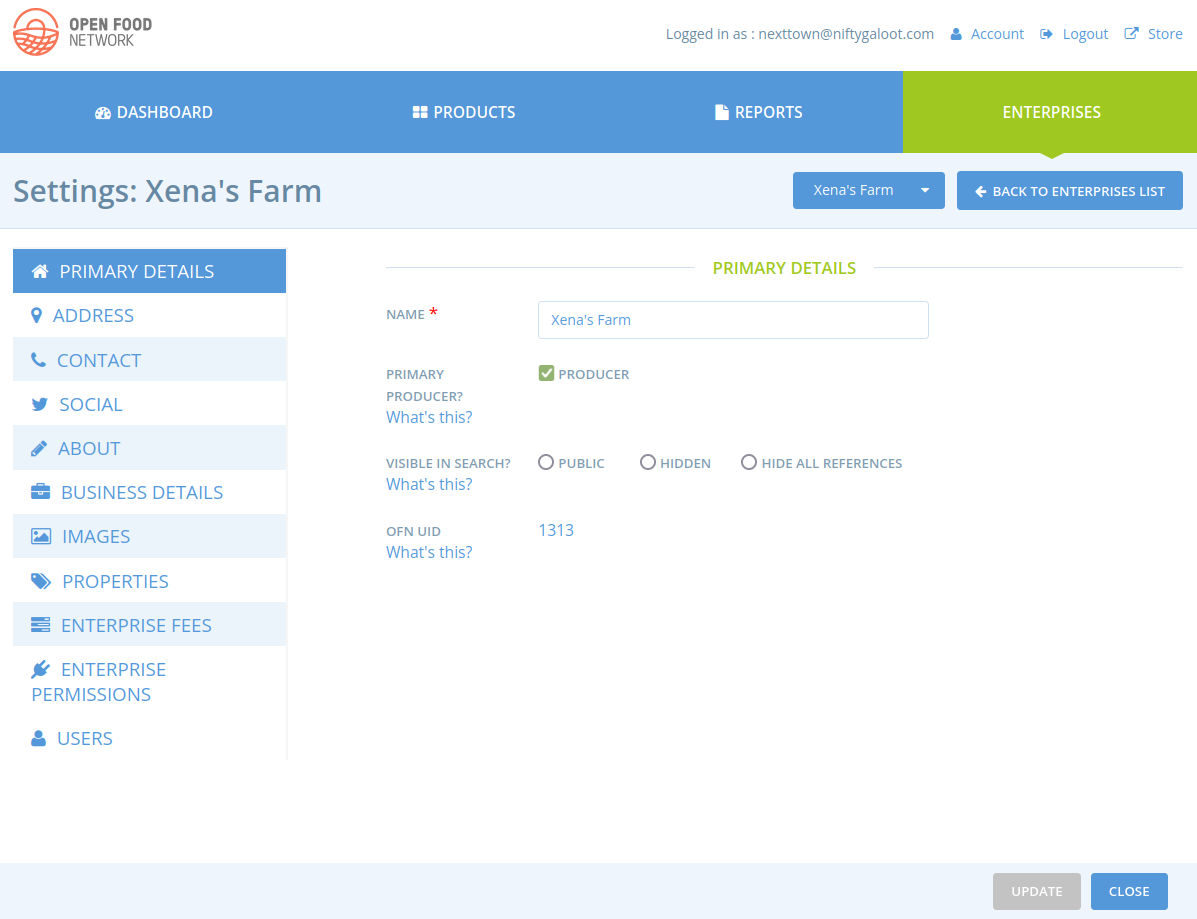 Update social links, contacts, about us and images
When you are ready you can set to ‘Visible’ and your profile will be visible in the map and directories
NB. If you have selected Profile Only (slide 9) you will not have all of the options a shop or hub has. Some of them are only required for actually setting up your own shop
4. Create Products
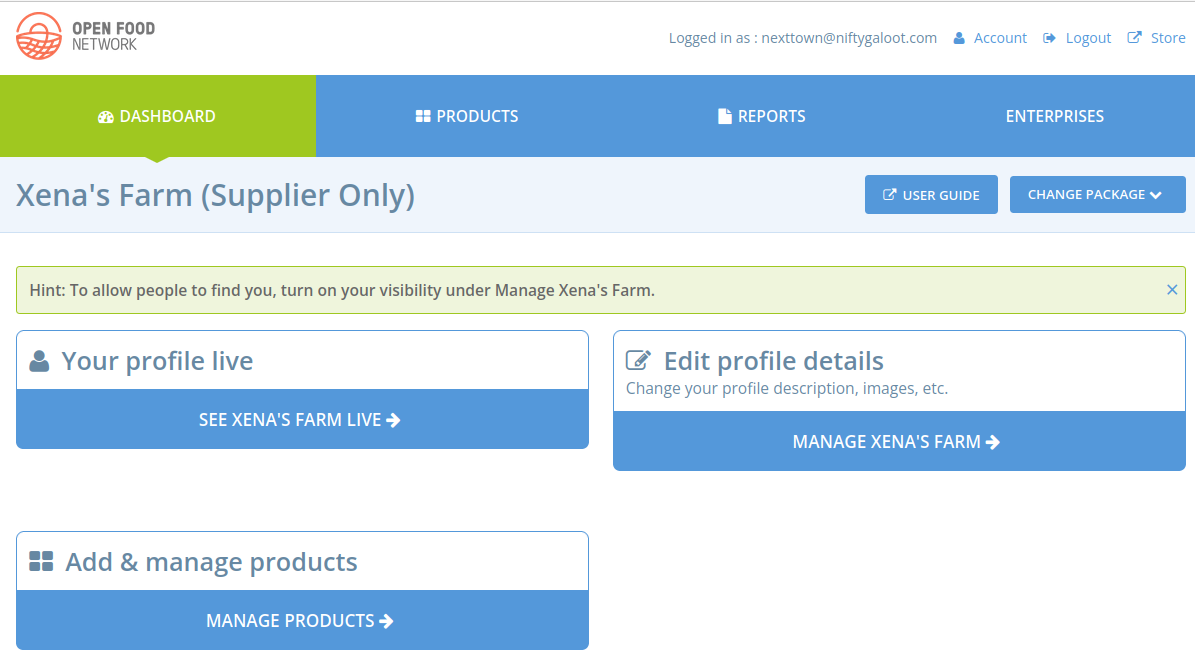 4. Enter your products (if you’re a producer)
https://openfoodnetwork.net/admin/products
For each product, enter at minimum the following information:
Product Name (eg. 5lb Bag of Potatoes) 
Units (eg. lb)
Value (eg. 2)
Price (eg. $6.50)
You can also specify stock levels and add a description and images for each product.
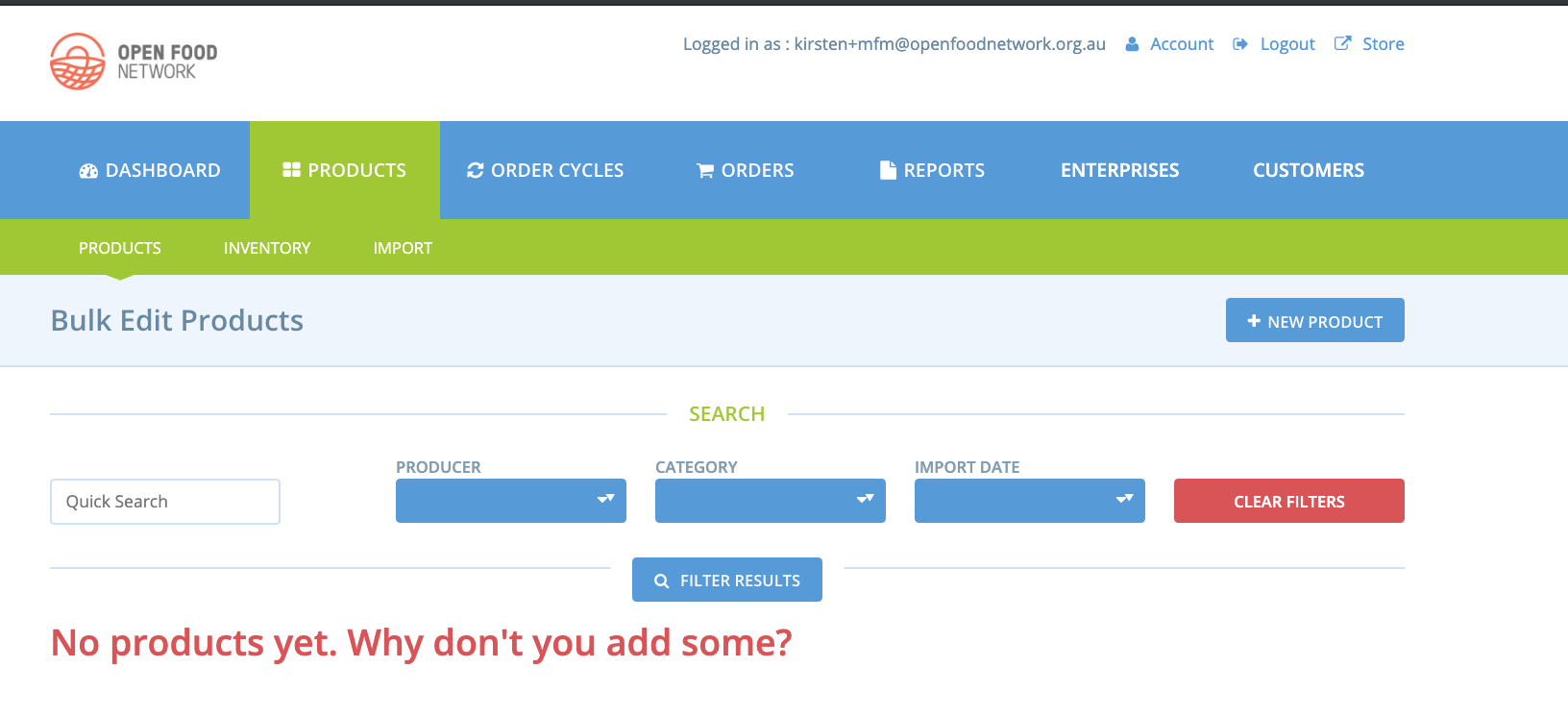 More information in the OFN User Guide about adding products: https://guide.openfoodnetwork.org/basic-features/products-1/products
4. Enter your products (if you’re a producer)
https://openfoodnetwork.net/admin/products
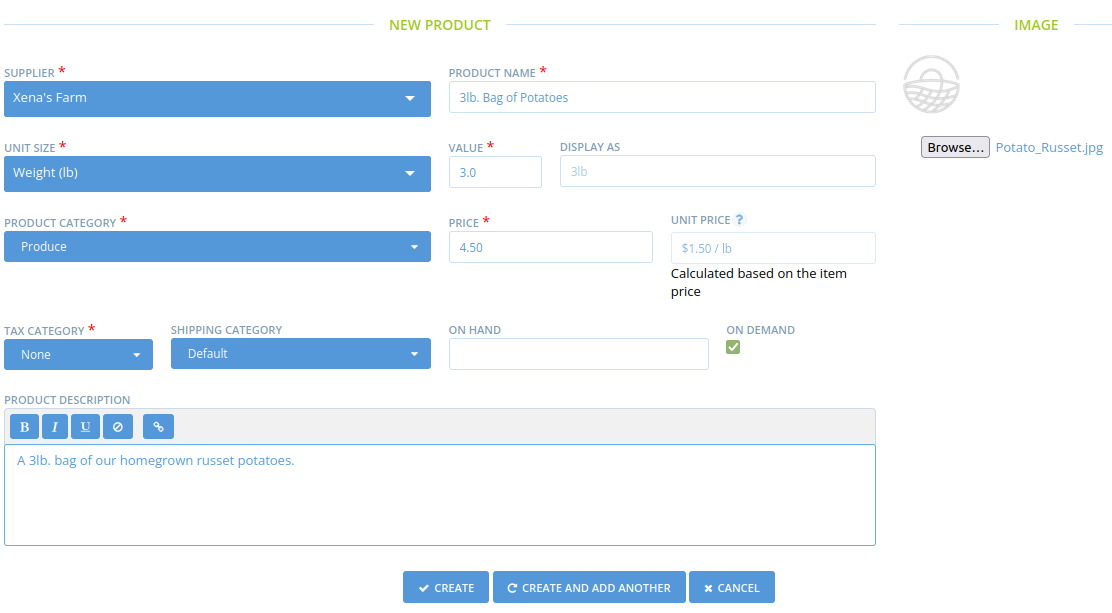 4. Enter your products (if you’re a producer)
https://openfoodnetwork.net/admin/products
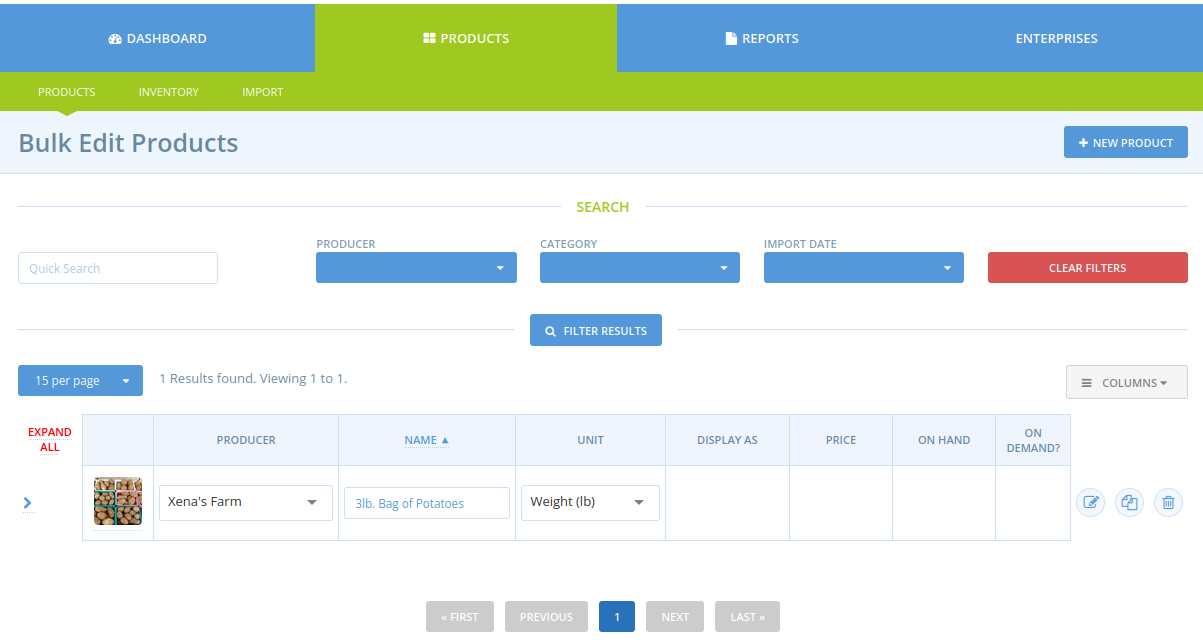 ‘Expand All’ to add variants, of the same product e.g. different sizes or varieties
More information in the OFN User Guide about adding products: https://guide.openfoodnetwork.org/basic-features/products-1/products
5. Connect to Farmers Market Hub
https://openfoodnetwork.net/admin/enterprise_relationships
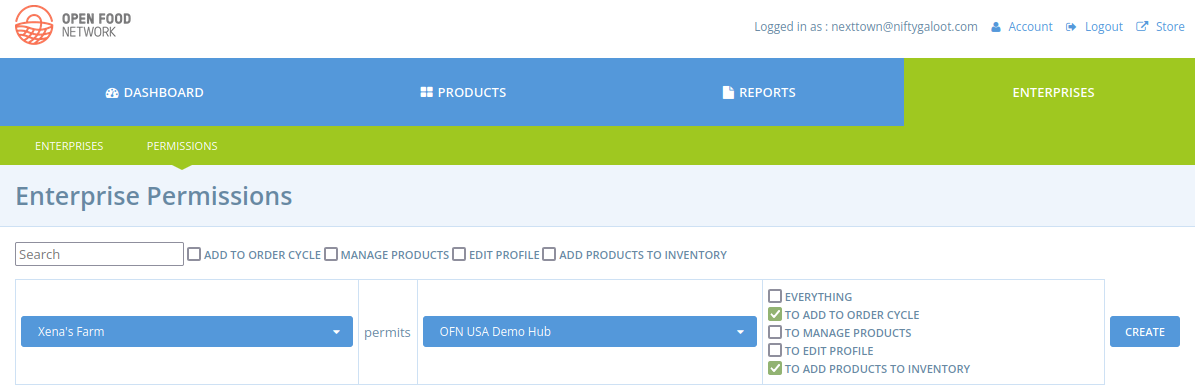 Your Enterprise (Producer or Maker)
Farmers Market Hub
6. Set up an order cycle
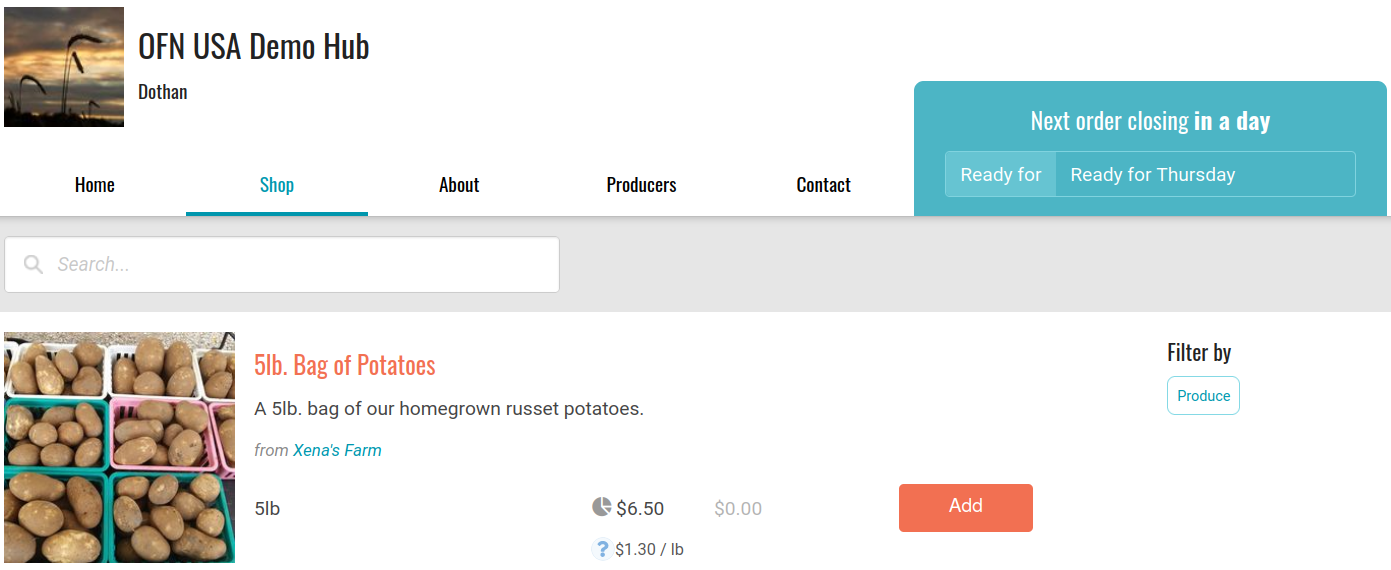 How to get help
https://guide.openfoodnetwork.org/
Email support-usa@openfoodnetwork.net
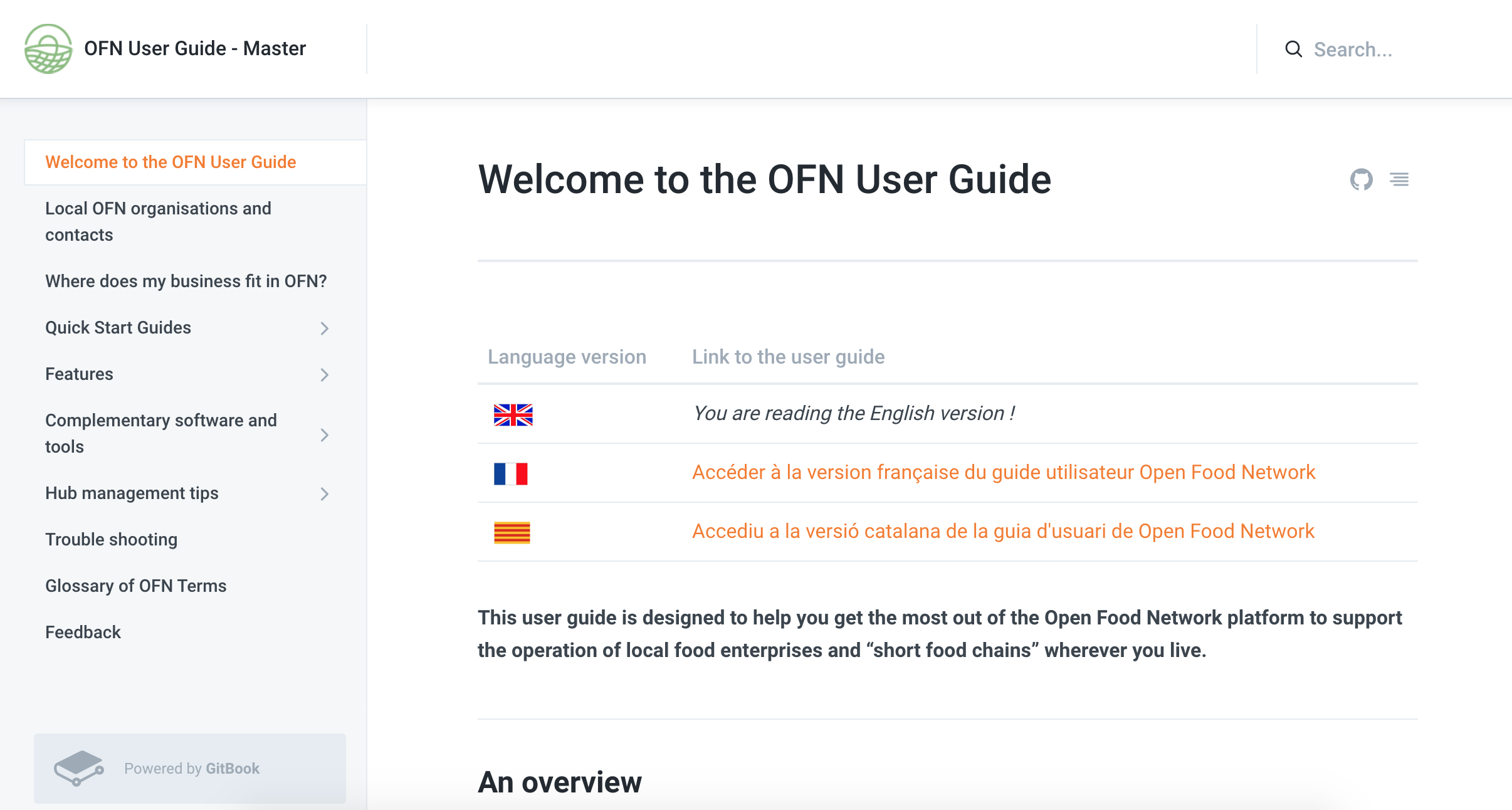 What the Open Food Network actually does
What the Open Food Network is designed to help with
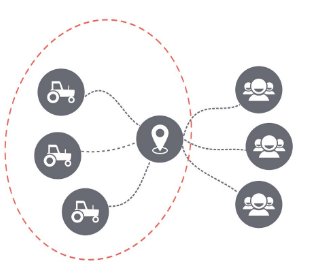 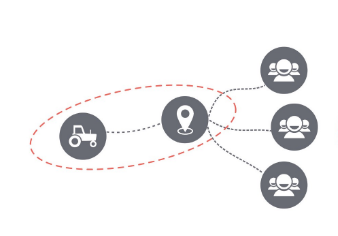 1. Farmer is shop – sells directly and distributes to customers
2. Farmer cooperative or group, manage sales and distribution together
What does the Open Food Network do? Single farm shopfronts
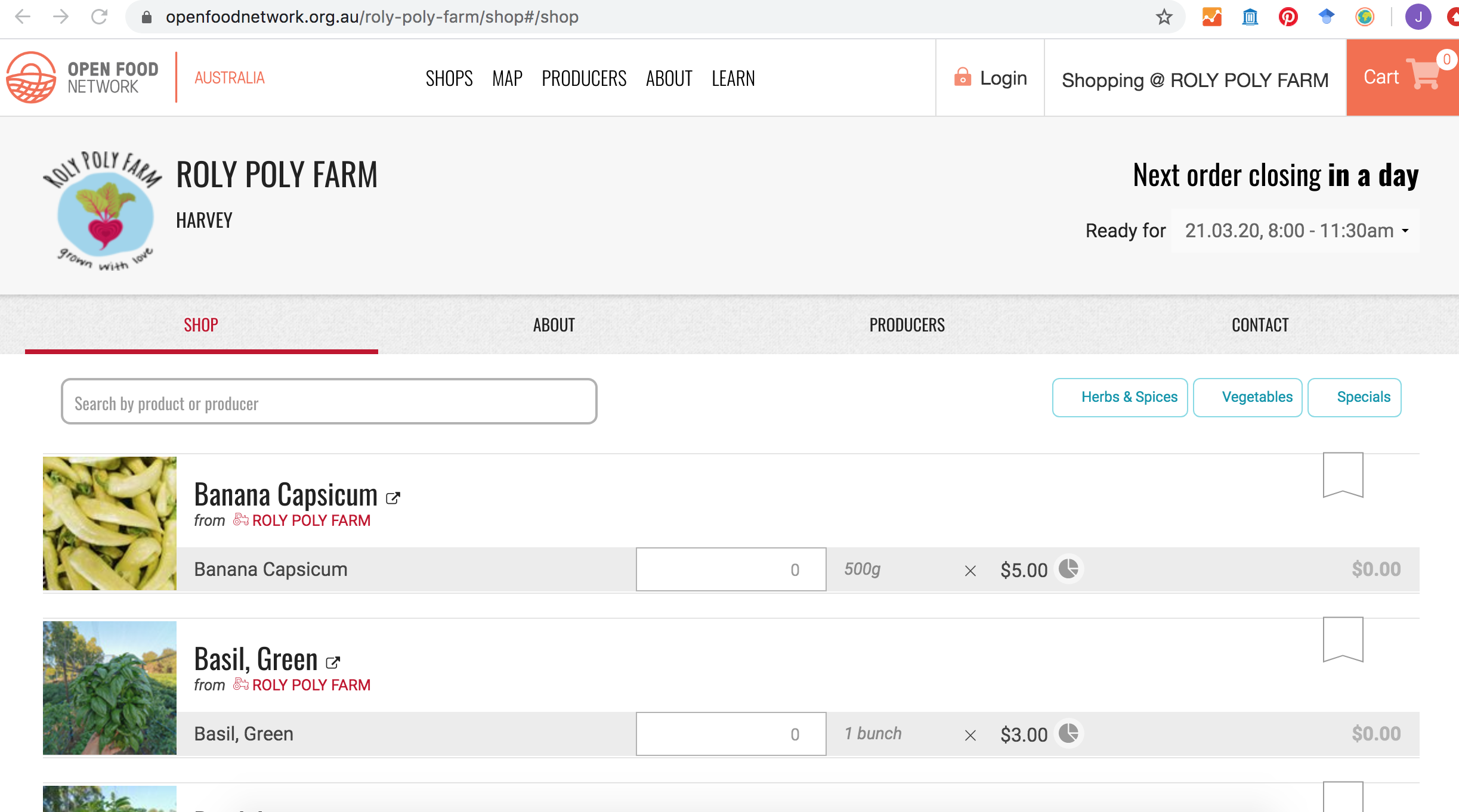 What does the Open Food Network do? Multiple farm/hub shopfronts
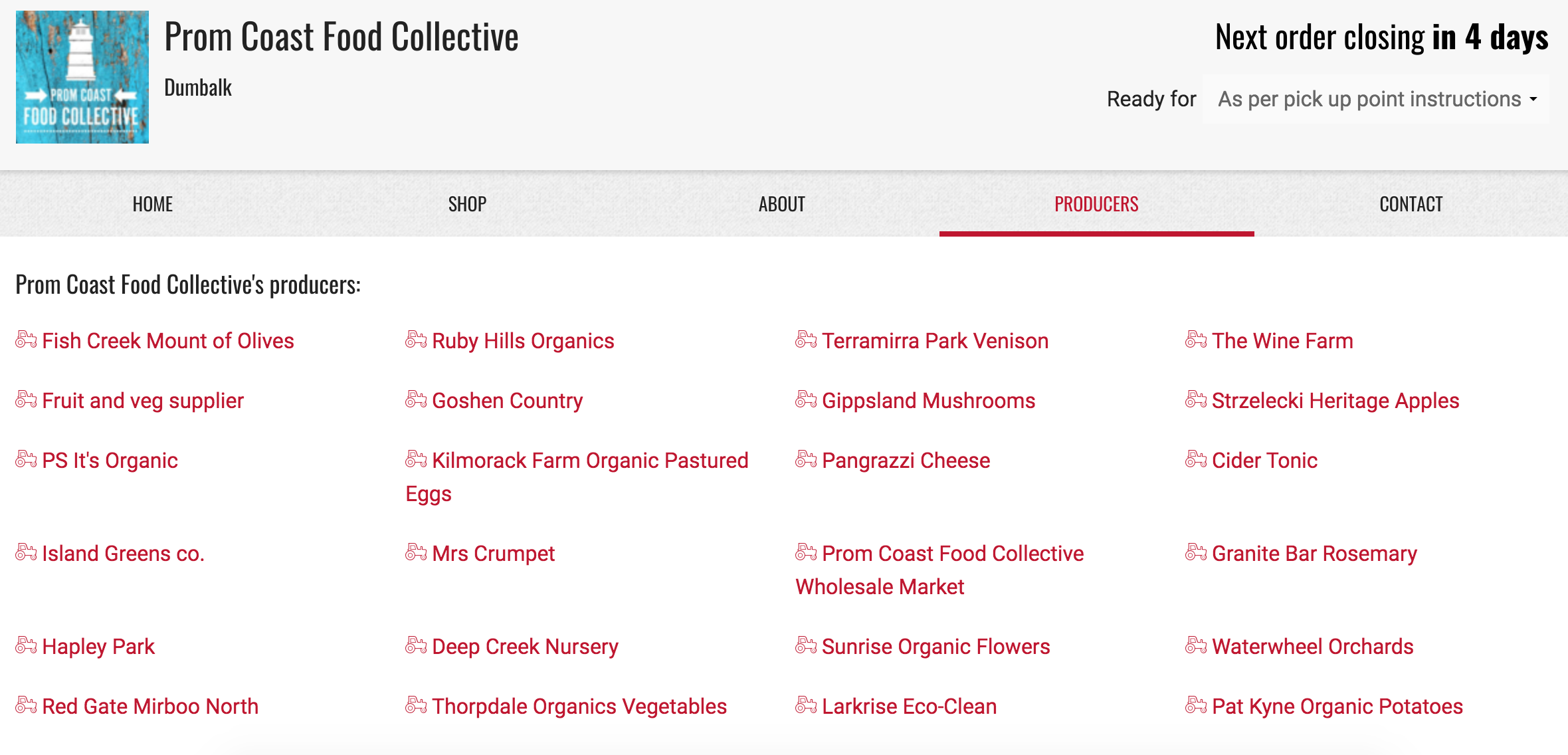 What the Open Food Network is designed to help with
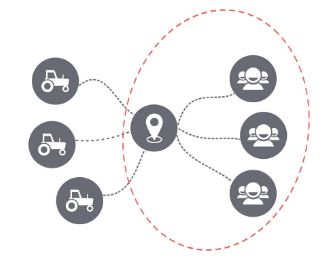 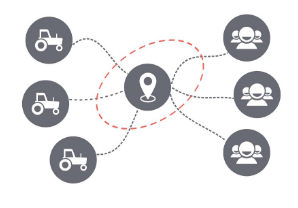 4. Food Hub, multi-farm CSA, Farmers’ Market: 3rd party collaborates with farmers and eaters to organise sale and distribution
3. Customers collaborate to access from farmers – buying groups and coops
What does the Open Food Network do?
Software that makes it easier to manage orders/stock
Reports for delivery and packing
Transparent supply chain
Payment management
Shopping experience that can filter by product type (e.g. fruit) or other food qualities (e.g. organic)
openfoodnetwork.net
YouTube USA
facebook.com/OFNUSA
twitter.com/openfoodnet
instagram.com/ofnusa
YouTube International

guide.openfoodnetwork.org
hello-usa@openfoodnetwork.net
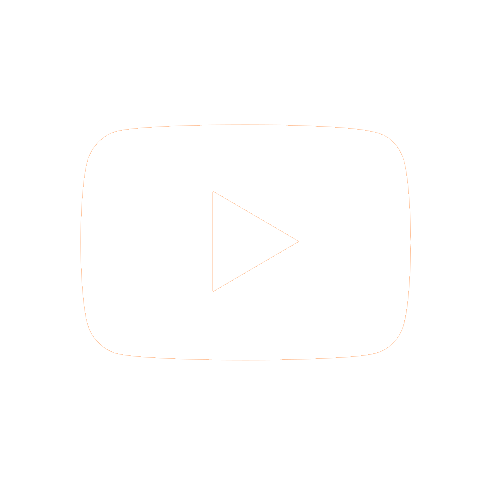 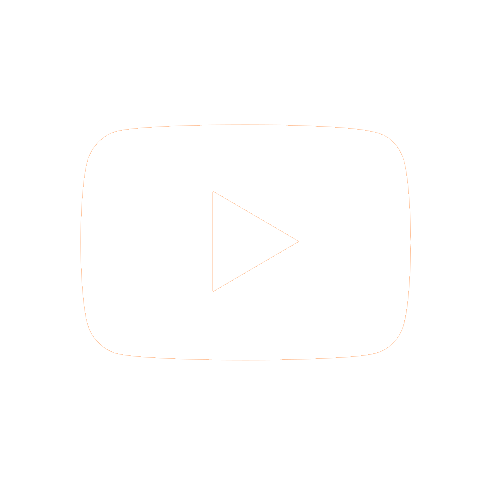 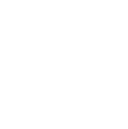 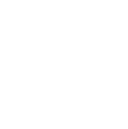 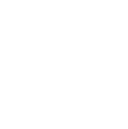 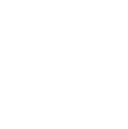 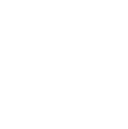 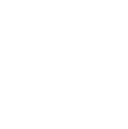